আজকের ক্লাসে সবাইকে শুভেচ্ছা
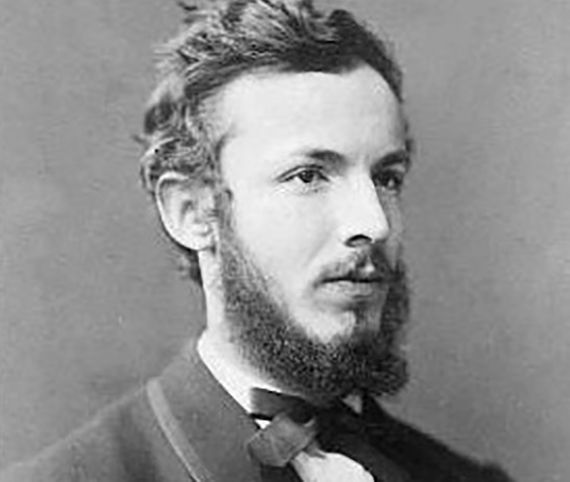 পরিচিতি
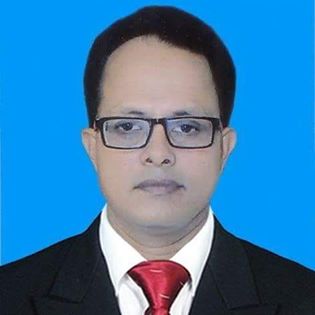 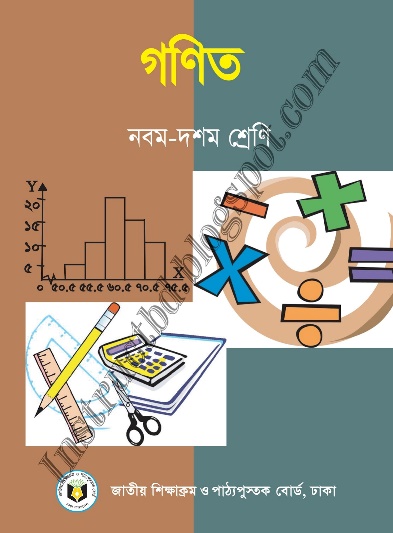 মীর্জা মোঃ মাহফুজুল ইসলাম
সহকারি শিক্ষক ( বি এস সি-গণিত )
উত্তর সারটিয়া ইসলামিয়া দাখিল মাদ্রাসা 
শিয়ালকোল, সিরাজগঞ্জ সদর, সিরাজগঞ্জ
মোবাইল নং ০১৭১৯-৯৩১৫৪৬
E-mail: mmislam686@gmail.com
শ্রেনি: নবম
 বিষয়: সাধারণ গণিত
অধ্যায়: ২য় 
  সময়: ৫০ মিনিট
তারিখ: 21-১২-২০১৯
নিচে কিসের ছবি দেখতে পাচ্ছি ?
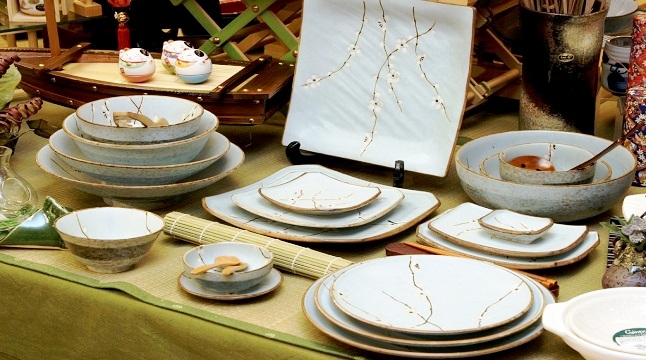 ডিনার সেট
নিচে কিসের ছবি দেখতে পাচ্ছি ?
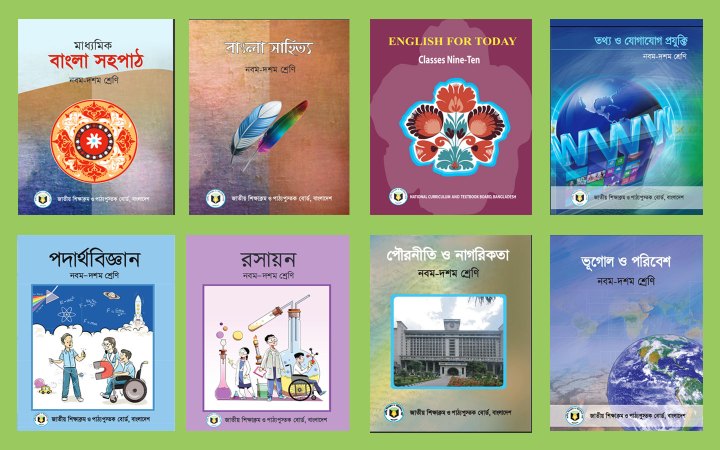 নবম শ্রেণীর এক সেট বই
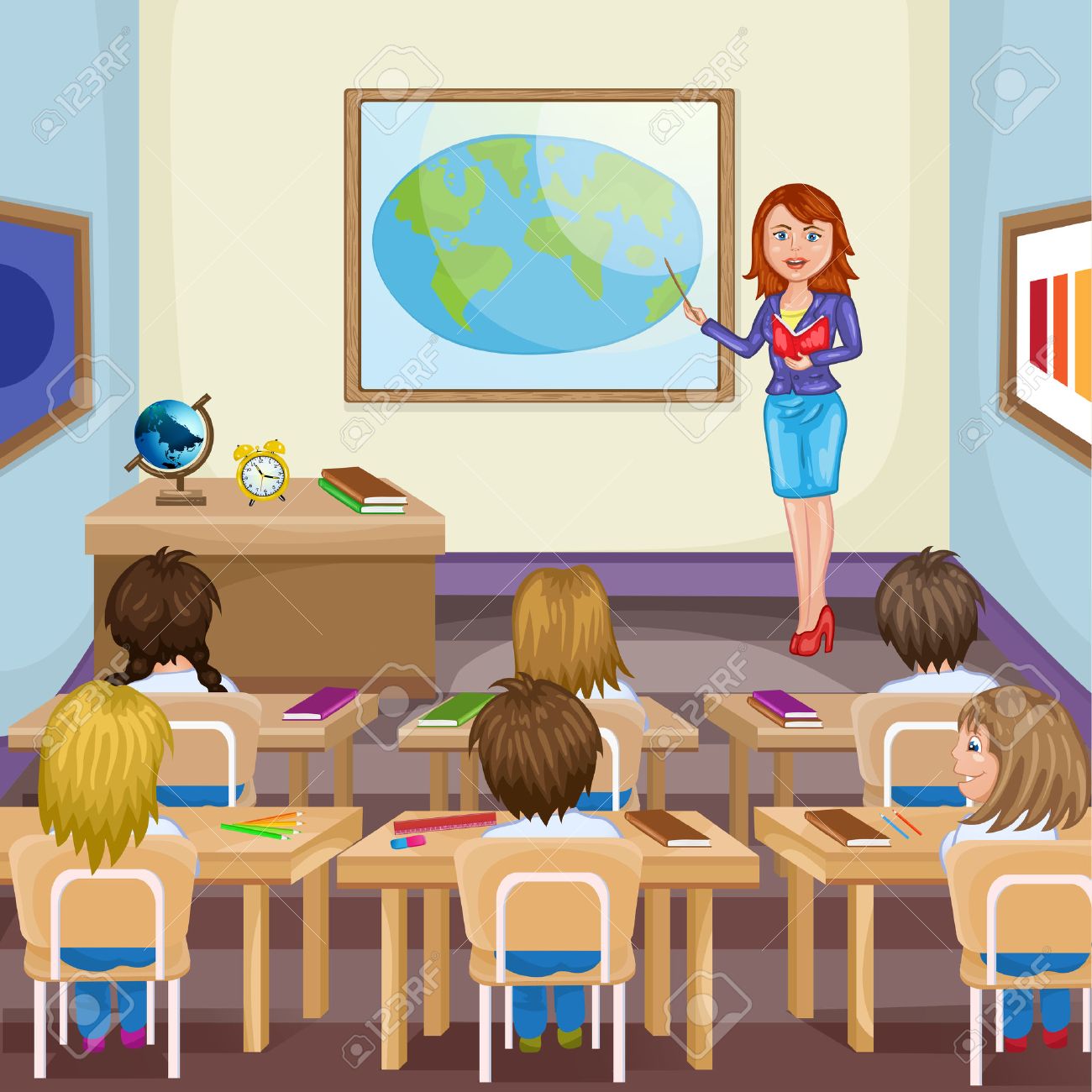 সেট
শিখনফল
এই পাঠ শেষে শিক্ষার্থীরা…
১. সেট কী তা বলতে পারবে;
২. বিভিন্ন প্রকার সেটের সংগা বলতে পারবে;
৩. সেটের গাণিতীক সমস্যার সমাধান করতে পারবে।
সেট
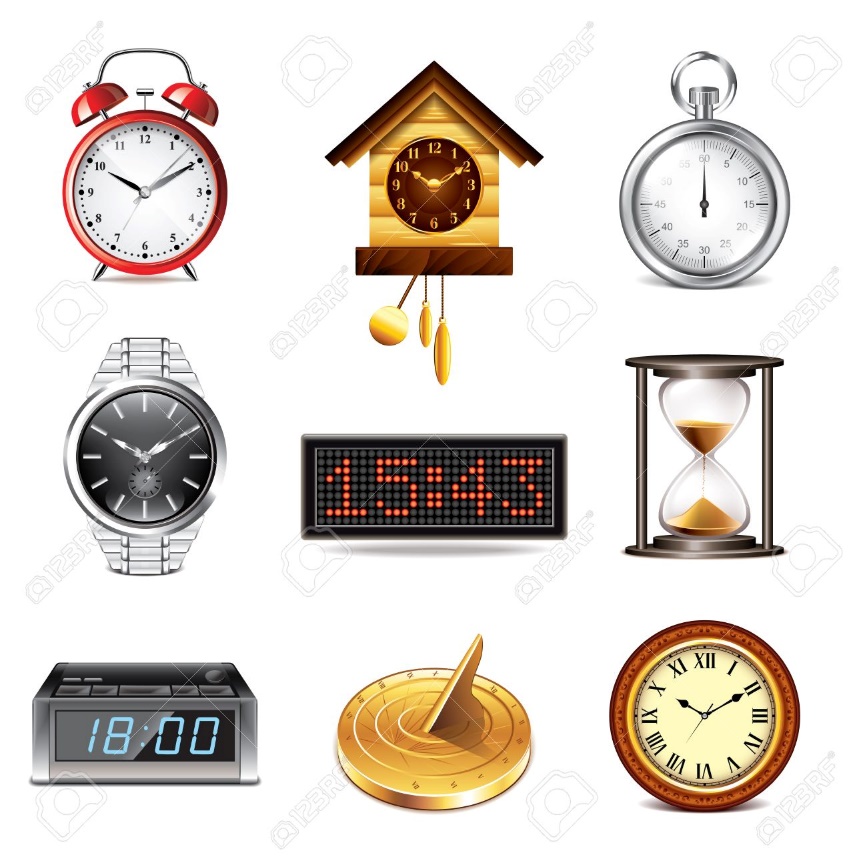 ঘরির সেট
বাস্তব বা চিন্তা জগতের সুসংগায়িত বস্তুর সমাবেশ বা সংগ্রহকে সেট বলে।
প্রতীক , সেটের ইংরেজী এবং বাংলা নাম
১.  υ =  Union ( সংযোগ সেট )
২.  ∩ =  Intersection ( ছেদ সেট )
৩. ꓴ =  Universal set ( সার্বিক সেট )
৪. A' =  Complement of A ( পূরক সেট )
৫. Ø =  Nul set ( ফাঁকা সেট )
৬. ϵ  =  Element or belongs to ( সেটের উপদান )
একক কাজ
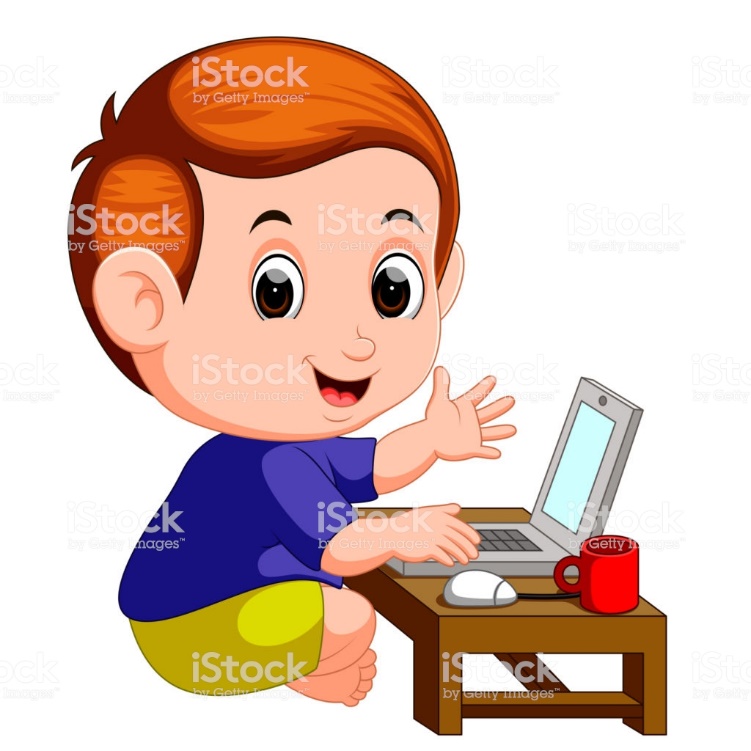 সেট বলতে কী বোঝায় লেখ।
সংযোগ সেট (Union Of Sets ) :
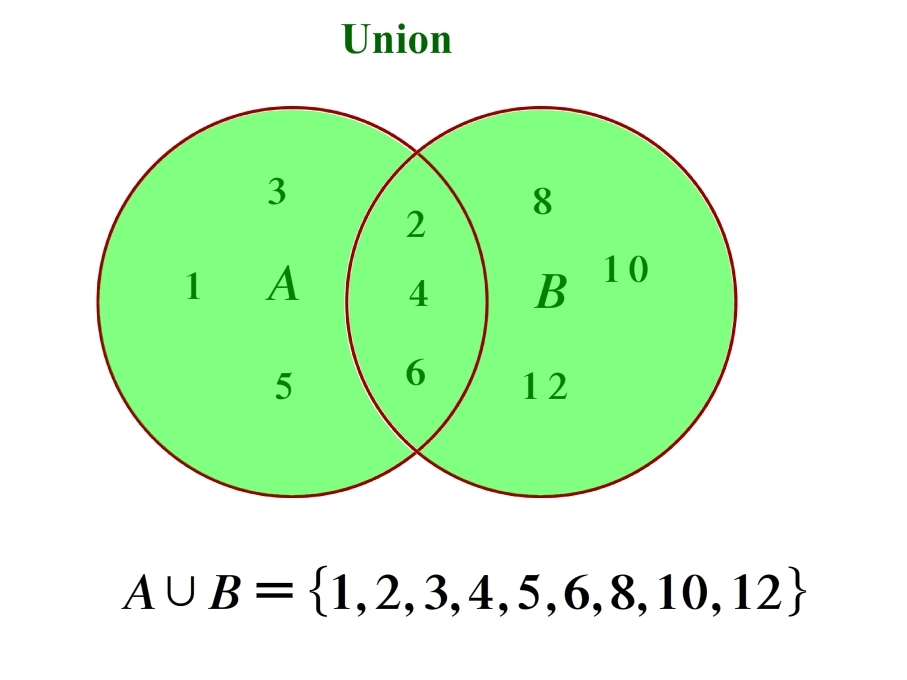 দুই বা ততোধিক সেটের সকল উপাদান নিয়ে গঠিত সেটকে সংযোগ সেট বলে।
ছেদ সেট  ( intersection Set ):
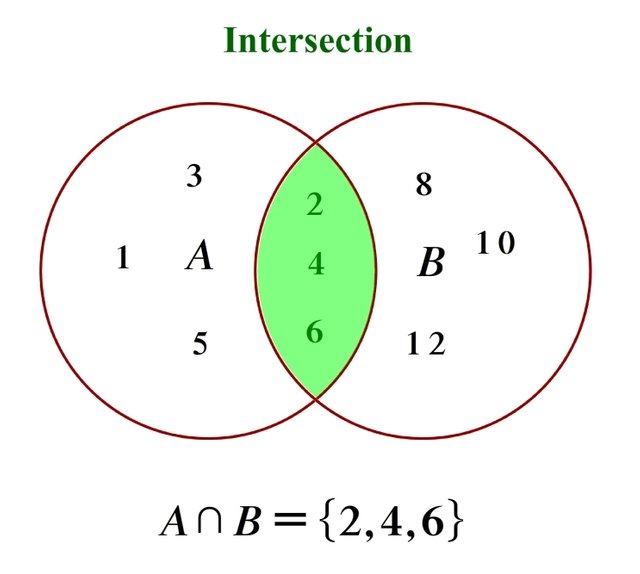 দুই বা ততোধিক সেটের সাধারণ উপাদান নিয়ে গঠিত সেটকে ছেদ সেট বলে।
পূরক সেট ( Complement Of a Set ):
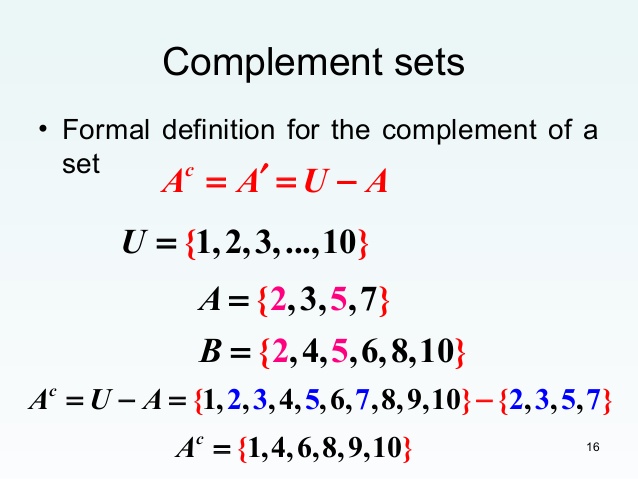 U সার্বিক সেট এবং A সেটটি U এর উপসেট । A সেটের বহির্ভূত সকল উপাদান নিয়ে গঠিত সেটকে A সেটের পূরক সেট বলে ।
A এর পূরক সেটকে A' দ্বারা প্রকাশ করা হয় । গানিতিকভাবে A'=U\ A.
জোড়ায় কাজ
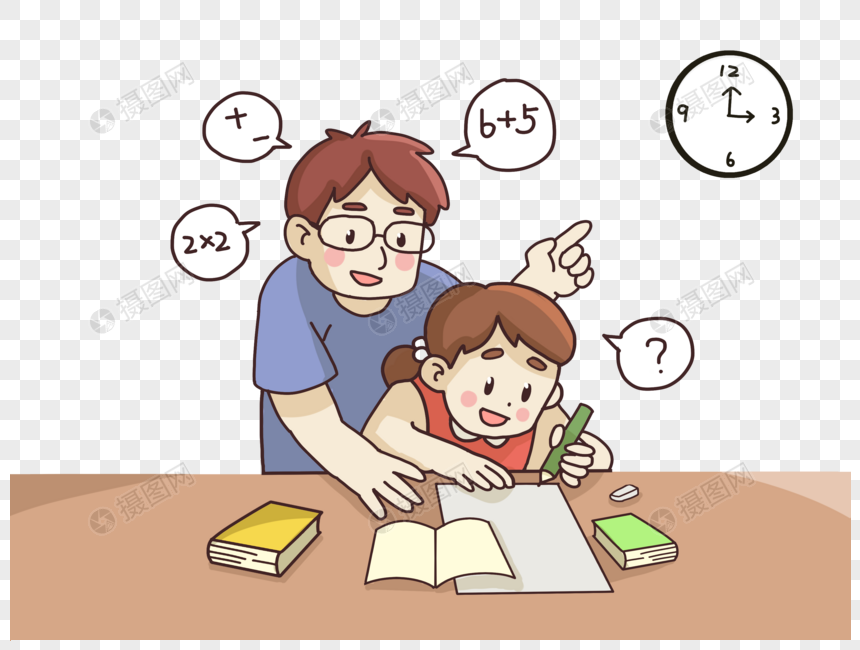 পূরক সেট ( Complement Of a Set ) কী উদাহরণ সহ ব্যাখ্যা করবে?
সেটের গাণিতীক সমস্যা
সমাস্যা: A = { 5, 7, 9 }  এবং  B = { 1, 3, 5, 7 } হলে  AυB এর মান বের করবে।
সমাধান:  এখানে,  A = { 5, 7, 9 } 
                         B = { 1, 3, 5 } 
                    AυB = { 5, 7, 9 } υ { 1, 3, 5 }
                            = { 1, 3, 5, 7, 9 }
সেটের গাণিতীক সমস্যা
সমাস্যা:  A = { 3, 5, 7 }  এবং  B = { 3, 6, 7, 9 } হলে  A∩B এর মান বের করবে।
সমাধান:  এখানে,  A = { 3, 5, 7 } 
                         B = {  3, 6, 7, 9 } 
                    A∩B = { 3, 5, 7 } ∩ {  3, 6, 7, 9 }
                             = {  3, 7 }
সেটের গাণিতীক সমস্যা
সমাস্যা:  U = { 1, 2, 3,4, 5, 6, 7, 8 } এবং  A = { 1, 3, 5, 7 } হলে  A‘ এর মান বের করবে।
সমাধান:  এখানে, U = { 1, 2, 3,4, 5, 6, 7, 8 } 
                        A = { 1, 3, 5, 7 } 
                       A‘ = U - A 
                           = { 1, 2, 3,4, 5, 6, 7, 8 } - { 1, 3, 5, 7 }
                           = {  2, 4,  6,  8 }
দলগত কাজ
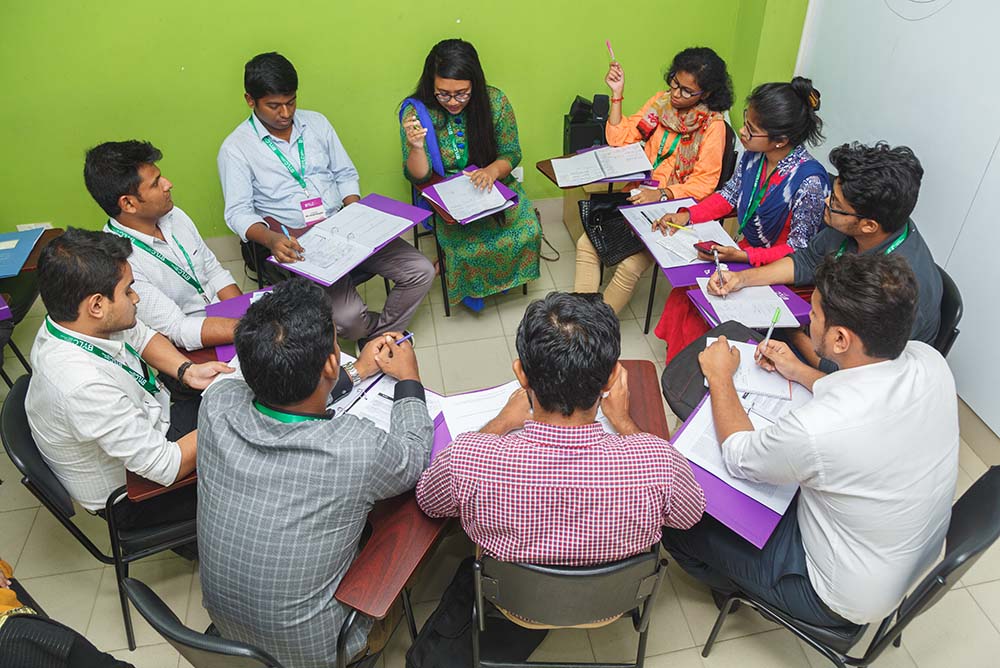 সমাস্যা: A = {x:x,12 এর গুণনীয়ক }  এবং  B = {x:x,12 এর গুণনীয়ক এবং 2<x<9} হলে  AυB এর মান বের করবে।
মূল্যায়ন
১. সংযোগ সেট বলতে কী বুঝ?
২. ছেদ সেটের গাণিতিক ব্যাখ্যা দাও ।
৩. সমাস্যা: ꓴ = {2, 4, 5, 6, 7, 8, 9} , A = {x:x,12 এর গুণনীয়ক }  এবং  B = {x:x,12 এর গুণনীয়ক এবং 2<x<9} হলে  A'υB' এর মান বের করবে।
বাড়ির কাজ
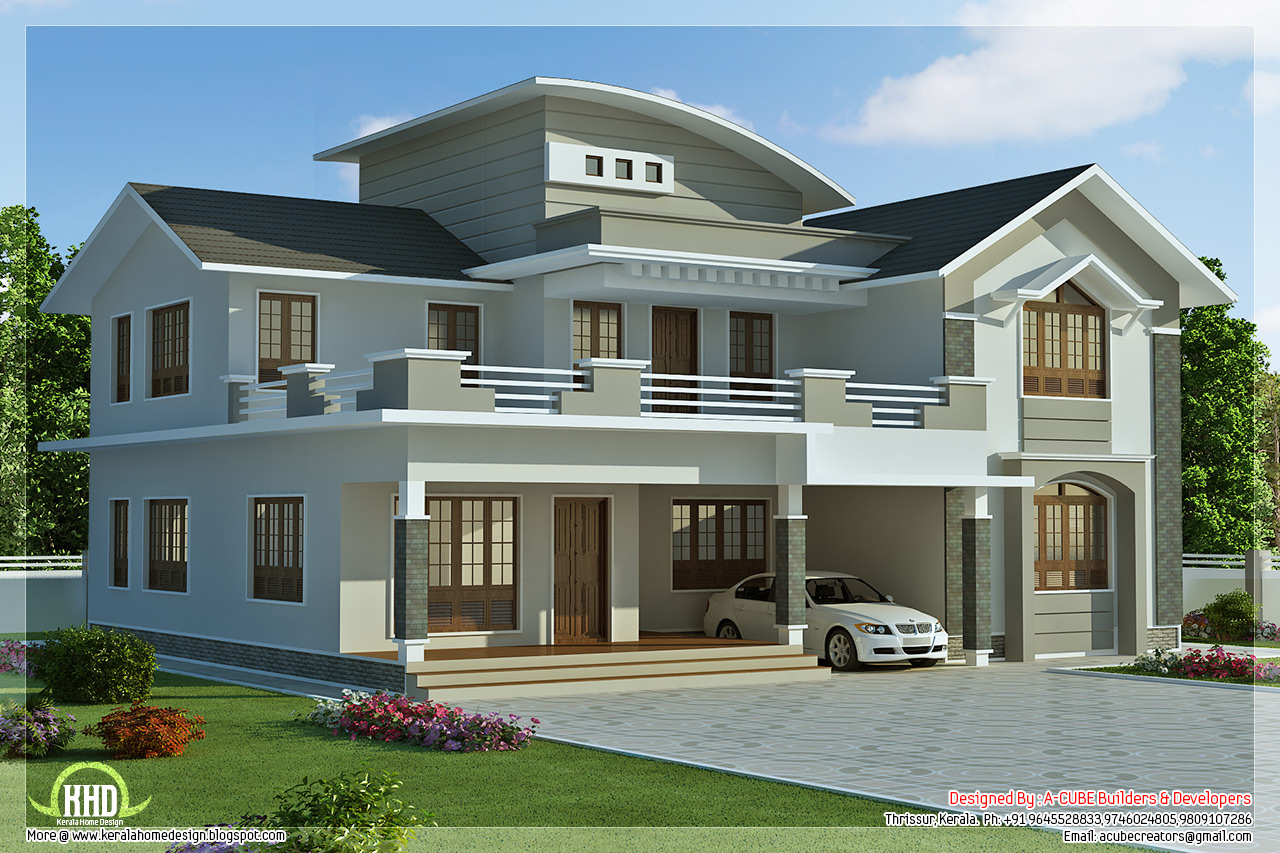 বিভিন্ন সেটের গাণিতীক চিহ্নের চার্ট লিখে আনবে ।
মনযোগের সহিত ক্লাস করার জন্য সবাইকে ধন্যবাদ
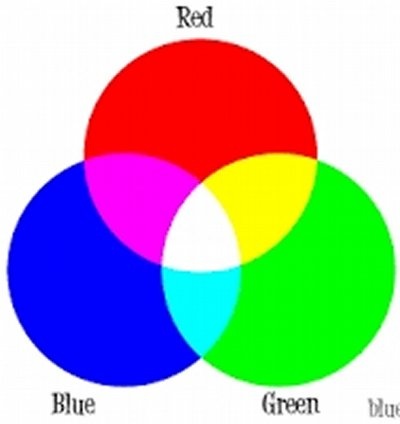